Allergic disease in the 21st Century – a modern epidemic
Dr Robert Boyle
MB ChB, PhDClinical Senior Lecturer in Paediatric Allergy
Imperial College London/St Mary’s Hospital
Aim
To introduce the allergy epidemic, and discuss the epidemiology of allergic diseases
Learning Objectives
Knowledge: To understand the patterns of allergic disease prevalence

Skills: To formulate a hypothesis to explain the recent epidemic of allergic disease

Attitudes: To value the importance of research into the causes of allergic disease
Overview – 3 core questions
What is the allergy epidemic?

What are the possible causes?

How might we intervene to halt the epidemic?
Overview – 3 core questions
What is the allergy epidemic?

What are the possible causes?

How might we intervene to halt the epidemic?
The Allergy Epidemic
BMJ 2004;329(7464):489-90
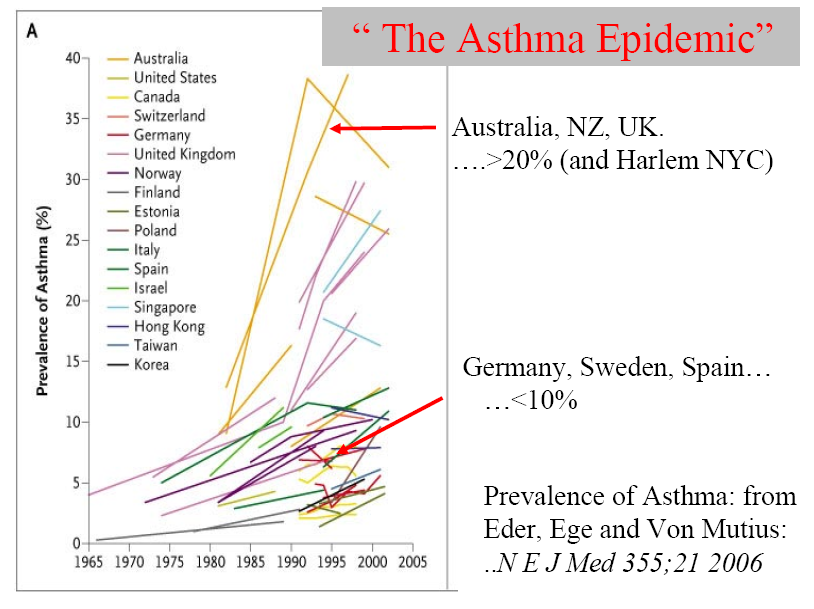 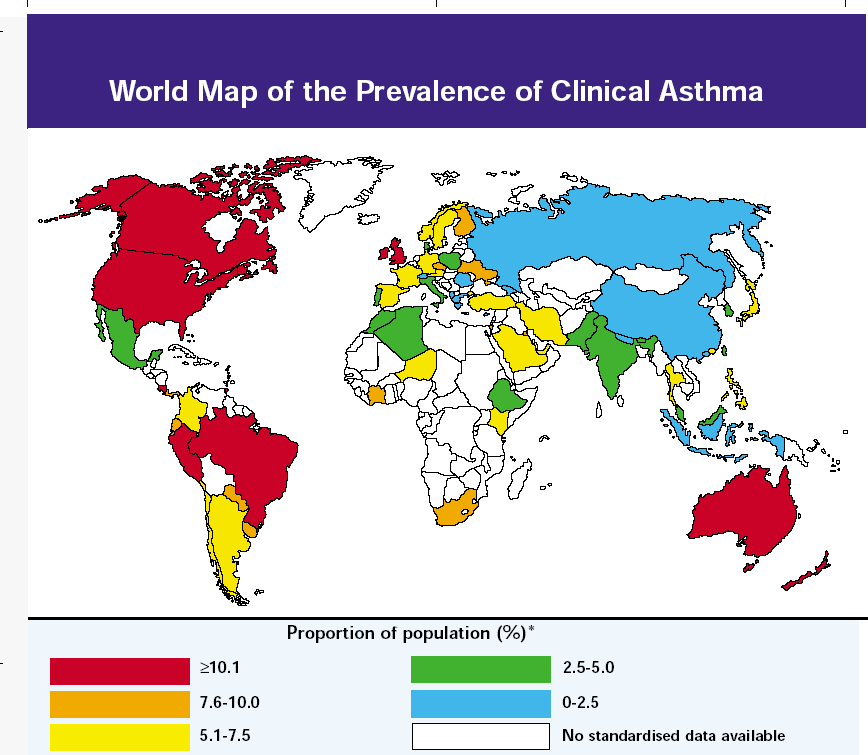 Eczema in 6-7 year old children – ISAAC III
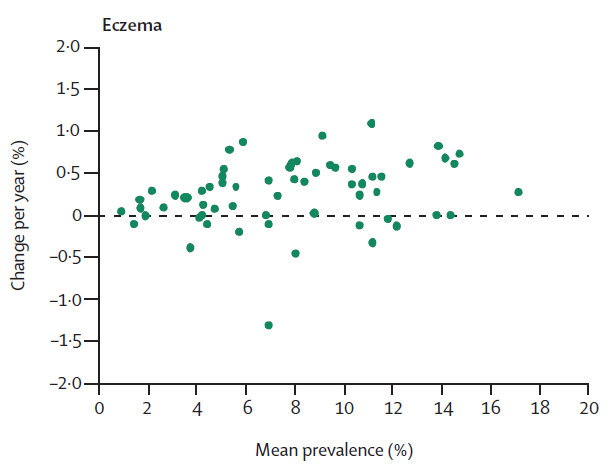 Lancet 2006;368:733-43
Overlap of Atopic diseases
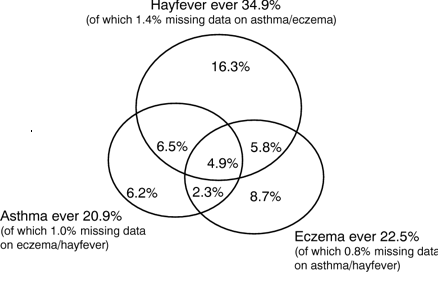 The Allergy Epidemic – Anaphylaxis
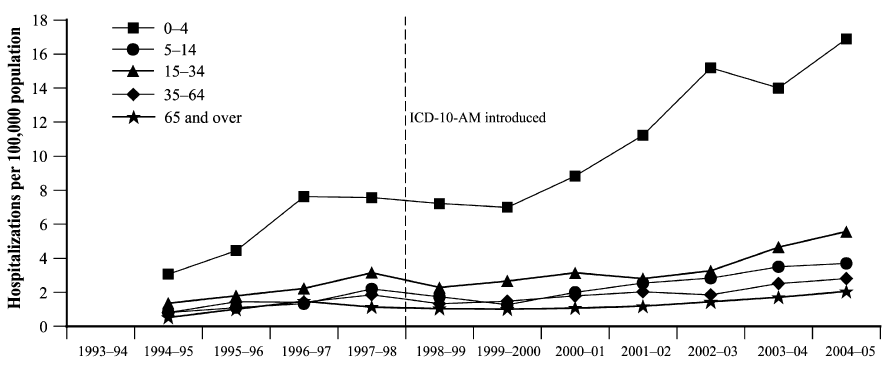 J Allergy Clin Immunol 2007;120:878-84
Prevalence of food allergy in 1 year old infants: 2007-10
J Allergy Clin Immunol 2011;127:668-76
National Health and Nutritional Examination Surveys II and III
J Allergy Clin Immunol 2005;116:377-83
Eos
Y
Y
Y
Y
Y
Mast
Y
Y
Y
Y
Early and Late Phase IgE responses
Preformed mediators
Newly formed mediators
Immediate response
Cytokines
Cytokines
Th2
cell
Late response
IL5
MBP
ECP
APC
The Immunopathology Epidemic
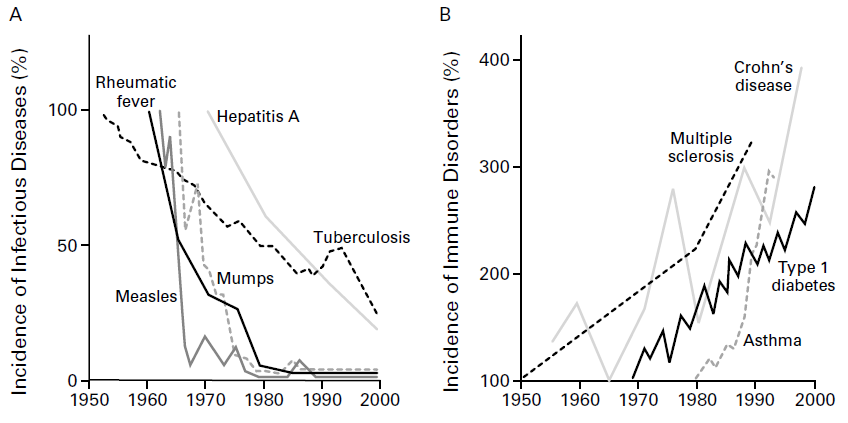 N Eng J Med 2002;347:911-20
Overview – 3 core questions
What is the allergy epidemic?

What are the possible causes?

How might allergy be prevented?
Genetic Predisposition
Twin studies 
Asthma risk – estimated 73% inherited1
Concordance for eczema risk:
0.23 dizygotic twins
0.72 monozygotic twins2
1Eur Resp J 1999;13:8-14  2J Am Acad Dermatol 1993;28:719-23
Defective Skin Barrier
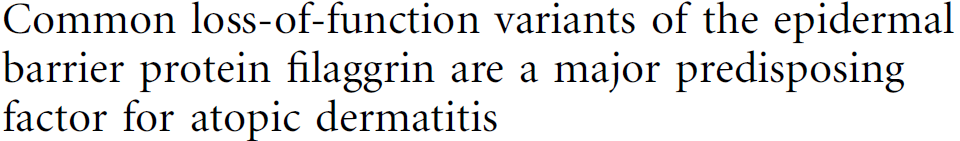 Nat Genet 2006;38:441-6
Defective Skin Barrier
Filaggrin gene defects present in ~ 10% of European 
	population
Associated with:
	OR of eczema 1.99
	OR of allergic sensitisation 1.91
 Increased risk for allergic rhinitis (in those with or 
						without eczema)
 Increased risk for asthma (only in those with eczema)
BMJ 2009;339:b2433; J Allergy Clin Immunol 2009;123:911-916
Skin barrier function
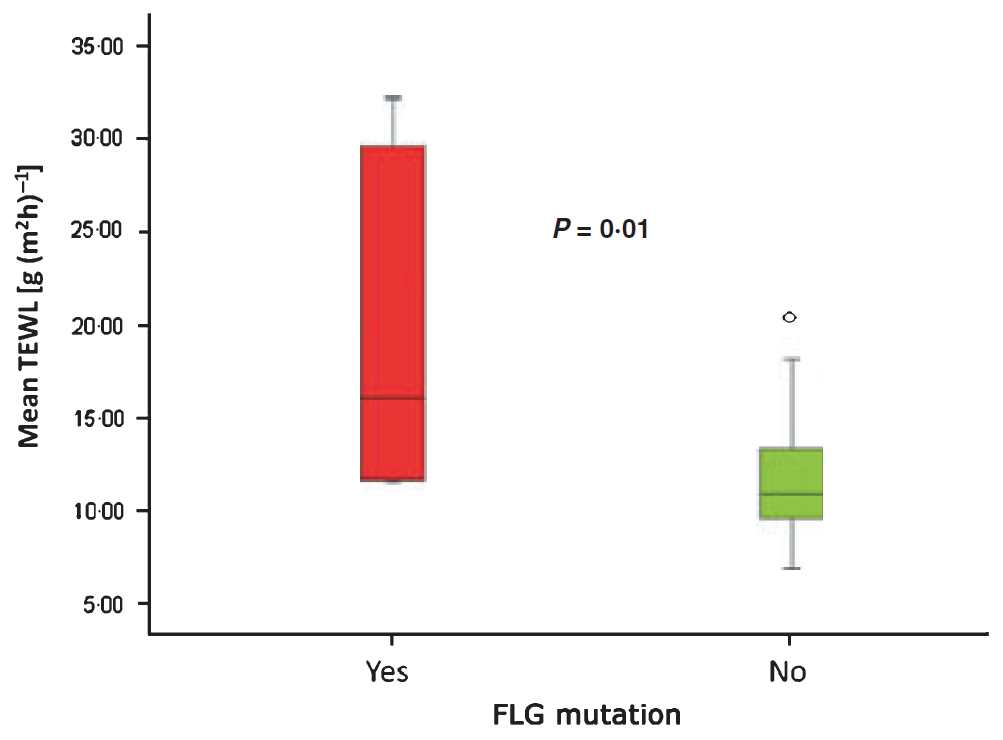 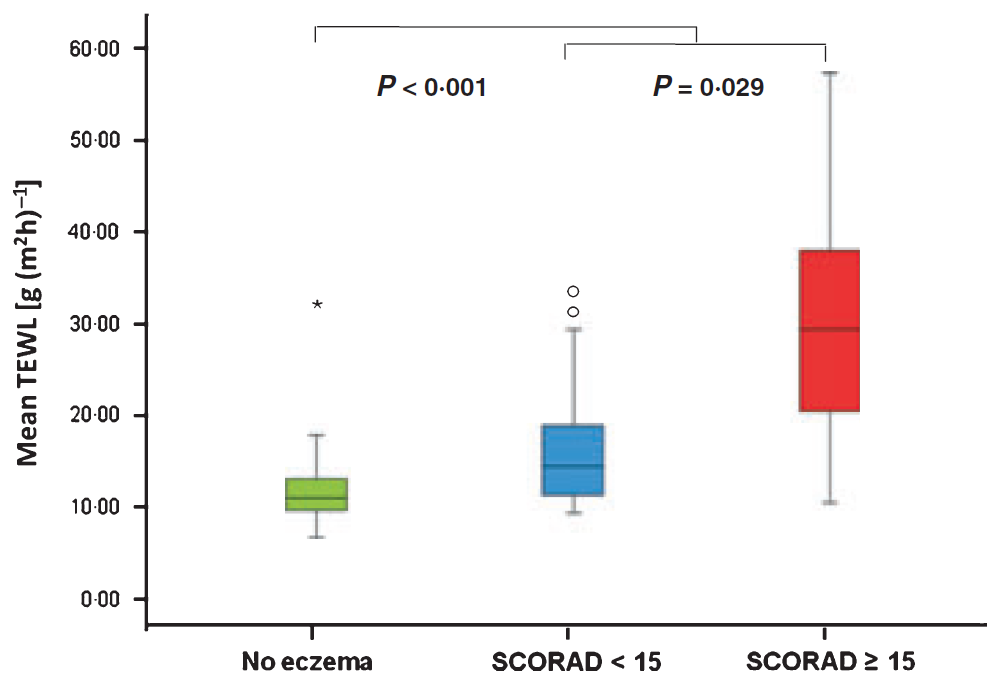 Br J Dermatol 2010:163(6):1333-6
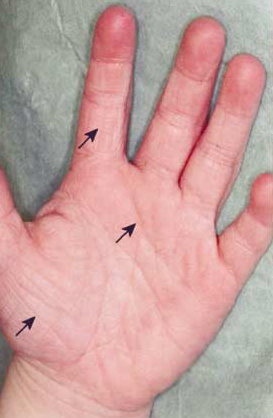 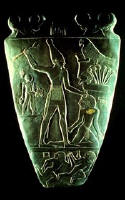 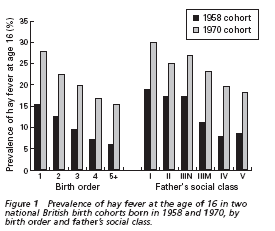 BMJ 1989;299:1259-60
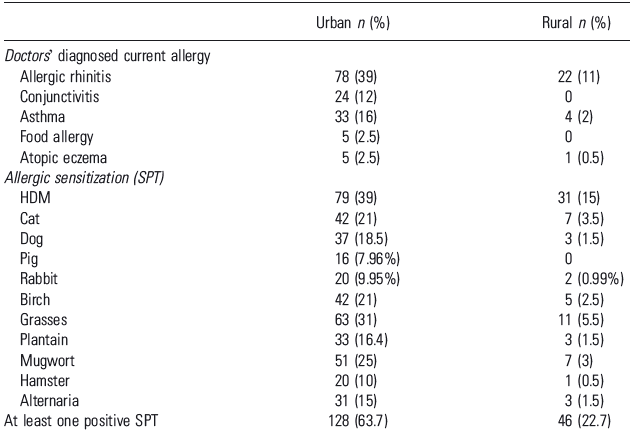 Allergy 2007;62:1044-50
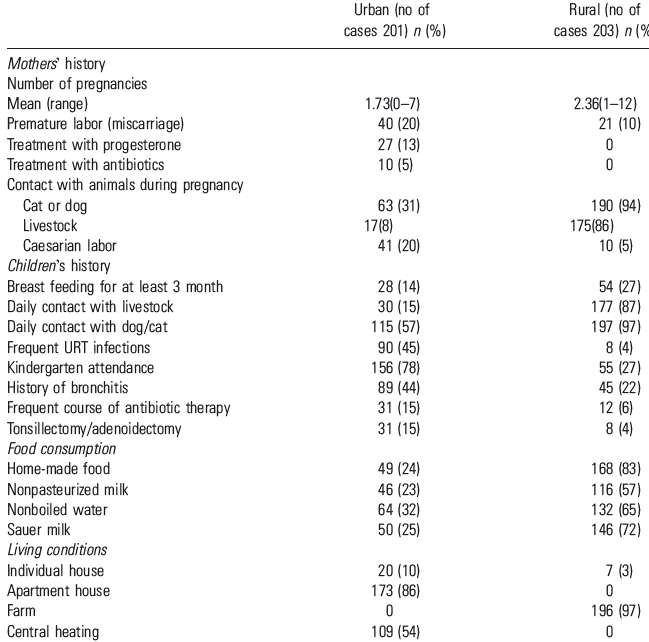 Allergy 2007;62:1044-50
Urban Developed vs Urban Underdeveloped
Germany
West 			East

Asthma/Hayfever                 5.9                                      3.9

Atopy                                    36.7                                    18.2

BHR                                       8.3                                       5.5

Bronchitis		   3.7                                       16.7
Germany
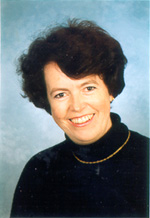 Am J Resp Crit Care Med 1994;149:358-64
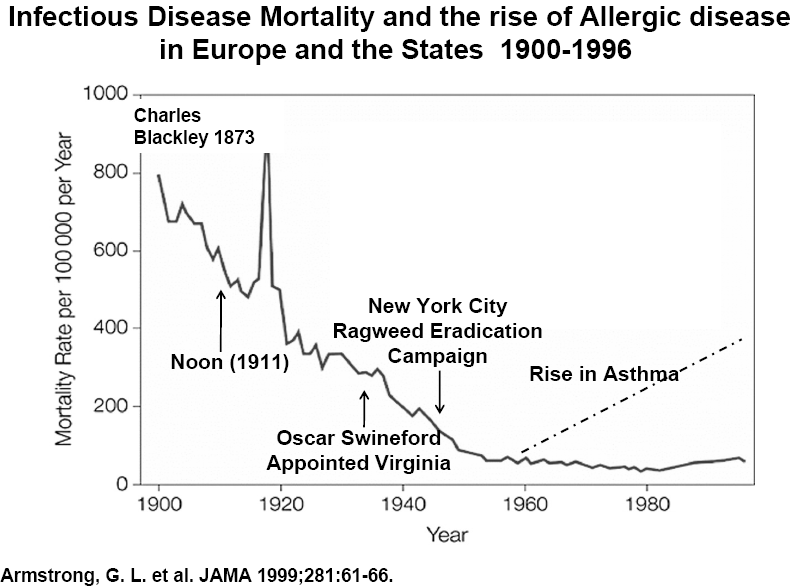 The anthroposophic life-style
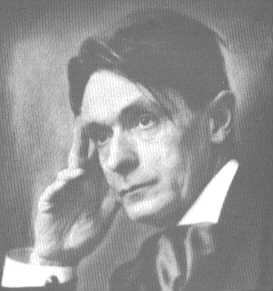 PARSIFAL study
Prevention of Allergy - Risk factors for Sensitisation 
in children related to Farming and Anthroposophic Life style
“Allergic Disease and Sensitization in 
 Steiner School Children” 
Journal of Allergy & Clinical Immunology     
January 2006
Rudolf Steiner
6,600 from five European countries ages 5 to 13 yr
Restrictive use of antibiotics and fever antipyretics 
No combined measles, mumps, rubella vaccination.
Organic or biodynamic food and spontaneously fermented vegetables 
Significant reduced risks for rhinoconjunctivitis, atopic eczema, and atopic sensitization
Farming environments confer protection against the development of allergy
Effect of Unpasteurised Milk
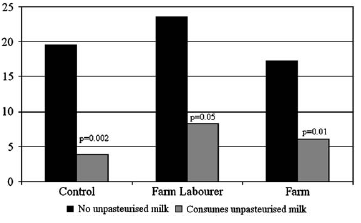 % Positive skin prick test
J Allergy Clin Immunol 2006;117:1374-81
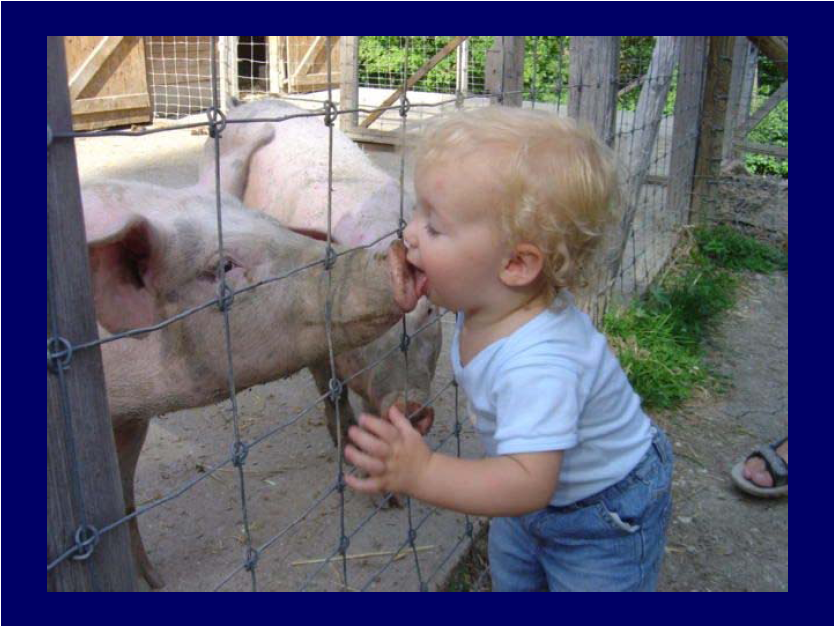 31
Overview – 3 core questions
What is the allergy epidemic?

What are the possible causes?

How might we intervene to halt the epidemic?
Hierarchy of evidence…
Overview of systematic reviews
Expert panel guideline
Systematic review
RCT
RCT
Meta-analysis
RCT
Observational studies
Expert opinion
RCT
BMJ 2001;323:334-6
Primary prevention of eczema - overview of systematic reviews
All systematic reviews of interventions for preventing eczema, up 
to August 2010

7 reviews identified – 39 RCTs; 11,897 participants

Interventions with relevant systematic review(s) were:
Exclusive breastfeeding
Hydrolysed protein formula
Soy formula
Maternal antigen avoidance
Omega 3/6 oil supplementation
Prebiotics
Probiotics
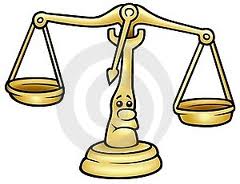 Evid.-Based Child Health 2011;6:1322-39
Skin barrier function
3 of 20 (15%) infants with high familial risk of eczema developed the 
disease, when treated from birth with Cetaphil emollient daily2


Pilot RCTs of emollient for eczema prevention: 
UK - ISRCTN84854178
Japan - UMIN000004544
1Trop Doct 1991: 21(3): 104-6.
2J Am Acad Dermatol 2010: 63(4): 587-93
Promotion of immune development
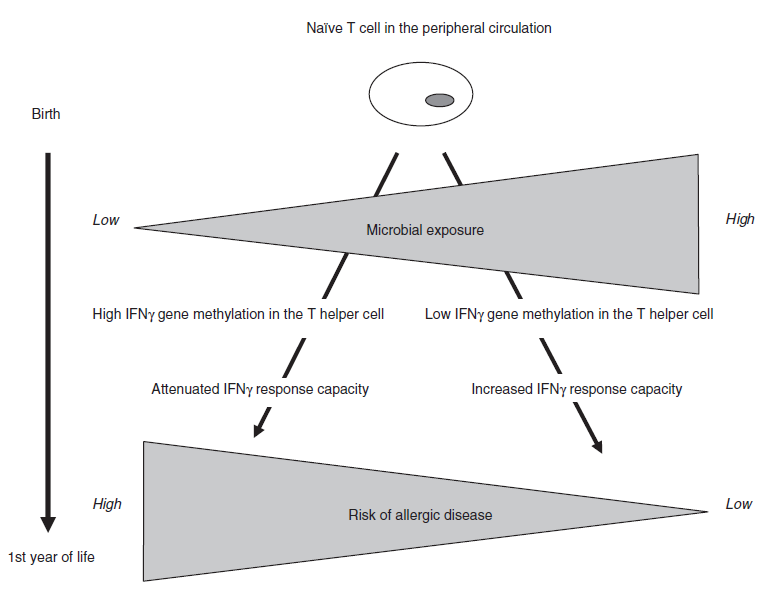 Allergy 2009;64:348-53
Summary
Allergic diseases are the commonest chronic disease of 
childhood in UK

There has been a recent increase in prevalence

Reasons unclear, but may relate to early life microbial 
exposure or diet

Major focus on strategies for primary prevention of 
allergic disease